STUDENTSKA REPUBLIKA
Časopis Studentskog parlamentaUniverziteta u Banjoj Luci
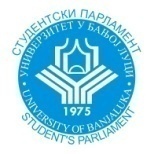 Mjesečno izadavanje časopisa( izmedju 20.-30. svakog mjeseca)
elektronska forma
2 puta godišnje štampana forma
Dešavanja na Univerzitetu
TEMATIKA:
Rad Univerziteta i studentskih organizacija pri Univerzitetu
RUBRIKE:
Informativna strana sa kratkim vijestima
Oglasna tabla
Informativni sadržaji
TEMATIKA:
Konkursi
Stipendije
Seminari
Radionice
RUBRIKE:
Oglasna tabla
Edukativni sadržaji
TEMATIKA:
Članci sa edukativnim sadržajem
Zabavni sadržaji
TEMATIKA:
Intervjui : studenti                  profesori
Reportaže
VAŽNO !
Rok za predaju članaka je svakog 15. u mjesecu
Prije pisanja članka podnijeti temu na uvid i sačekati odobrenje
Svaki članak mora imati odgovarajuću formu
Samo objavljeni članci biće plaćeni
Plaćanje
20 KM : Sve vrste članaka, reportaže, intervjui, kolumne...
10 KM za svaku 5-tu vijest : seminari, konkursi, stipendije, radionice, događaji